Introduction to Lab Packet Forward – Handle Packet
J. Nelson Amaral
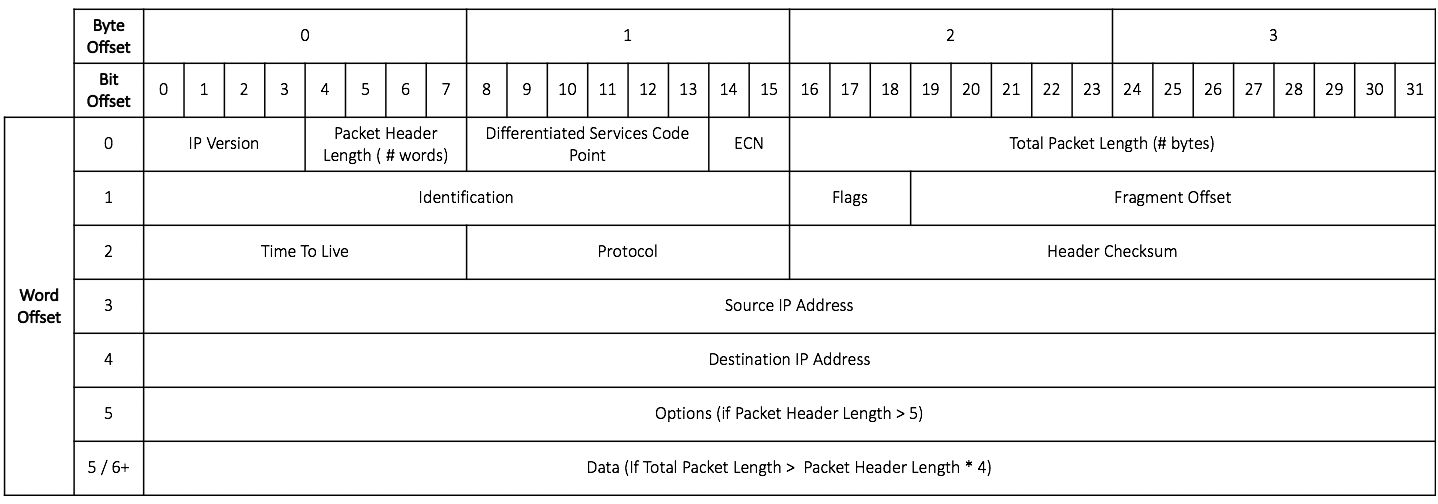 What is the input to your assignment?
a0:   The address of an IP packet stored in memory
What handlePacket does
if the packet should be dropped
then
drop the packet and return reason for dropping
else
prepare the packet for forwarding
Reasons to Drop a Packet
Drop a packet if any of the following conditions are true:
It is not an IPv4 packet 
TTL is less than or equal to one
Header Checksum fails
TTL: Time to Live
Preparing a Packet for Forwarding
To prepare a packet for forwarding you must:
Decrement TTL in the packet
Update Header Checksum
HandlePacket Return Values
if packet should be dropped
a0 = 0
a1 = 0:  indicates Checksum failed
a1 = 1:  indicates TTL less than or equal to one
a1 = 2:  indicates invalid packet version
else
a0 = 1
a1 = address of the packet to be forwarded
Functions that you will write
HandlePacket: 
ValidateIP: Is it an IPv4 packet?
validateTTL: Should it stay alive?
validateCheckSum: Does it have a correct checksum value?
Checksum Function
Assume that you are provided a correct implementation of the checksum function specified in the Lab Packet Forward - Checksum.